Welcome
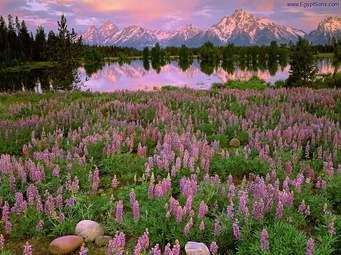 Identity
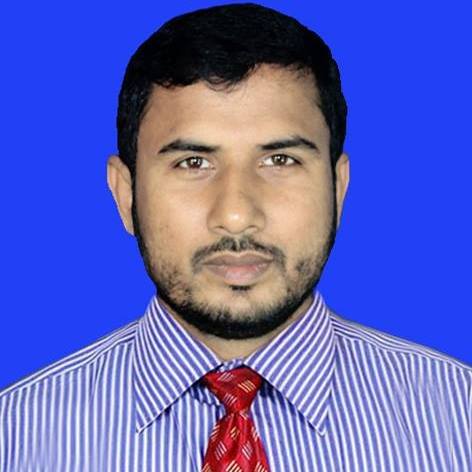 Class:7
Subject:English 1st paper
Writing part
Md. Asrafuzzaman Hanif
Asst Teacher
Baragangdia Secondary school
Daulatpur, Kushtia
Mobile No:01734219519
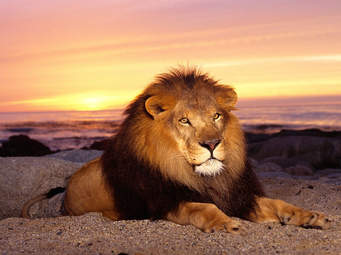 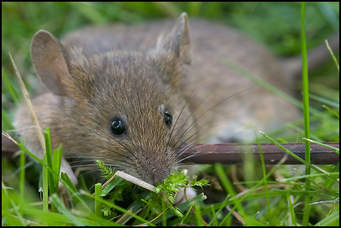 What can see the pictures?
Our today’s lesson is a story
Learning outcomes
After we have studied this lesson we will be able to……………
1.Listen information.
2.Ask and question.
3.Write a story.
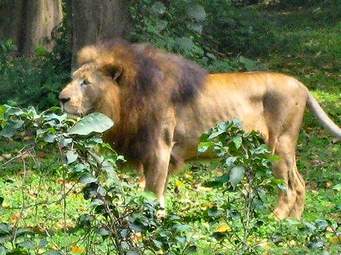 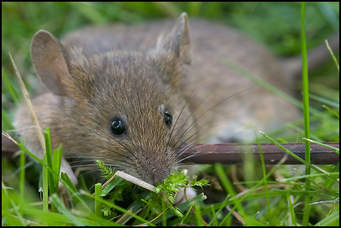 The lion and the mouse
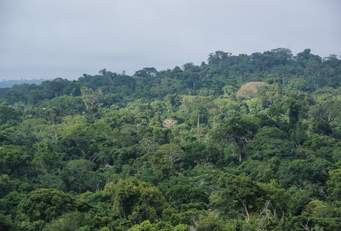 It was a deep forest.
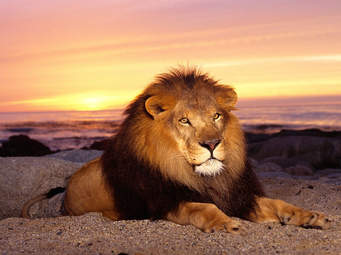 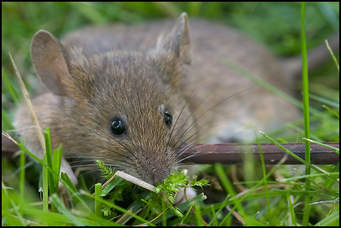 There lived a big lion and a little mouse.
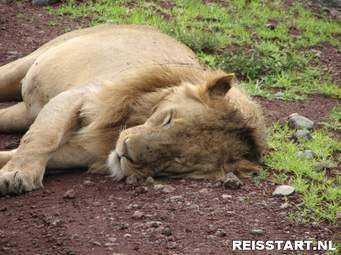 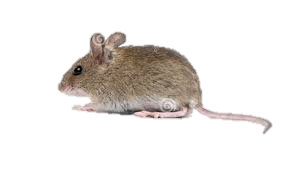 One day the lion sleeping in his den.Alittle mouse was playing near by and he by chance ran into the lion house.
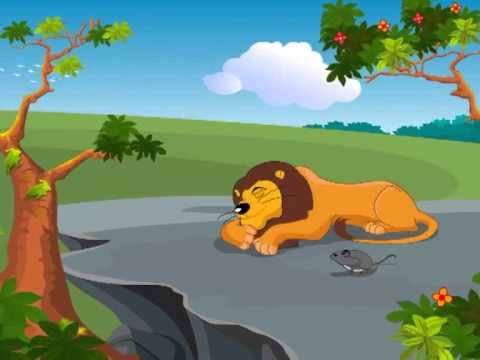 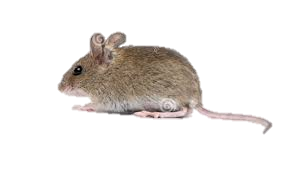 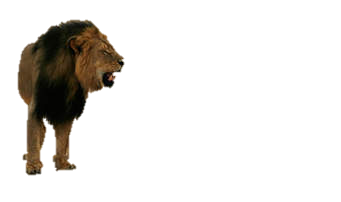 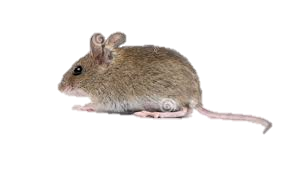 The angry lion said,”I’ll now kill you?
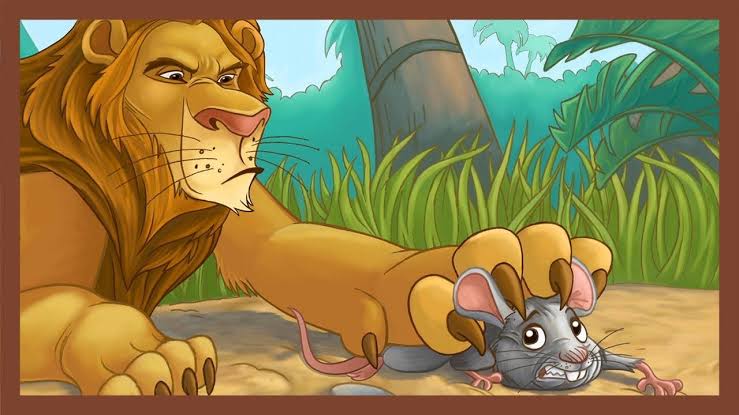 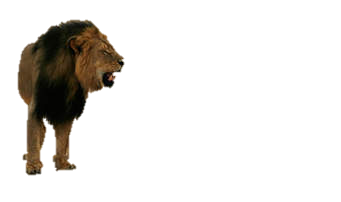 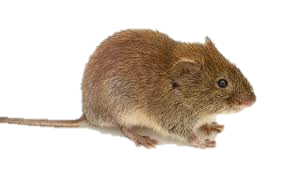 The poor mouse begged for his life to the lion and was set free.
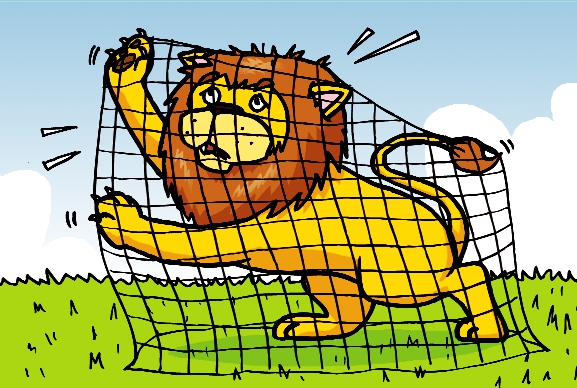 A farmer set a trap,and the lion was caught in the trap.
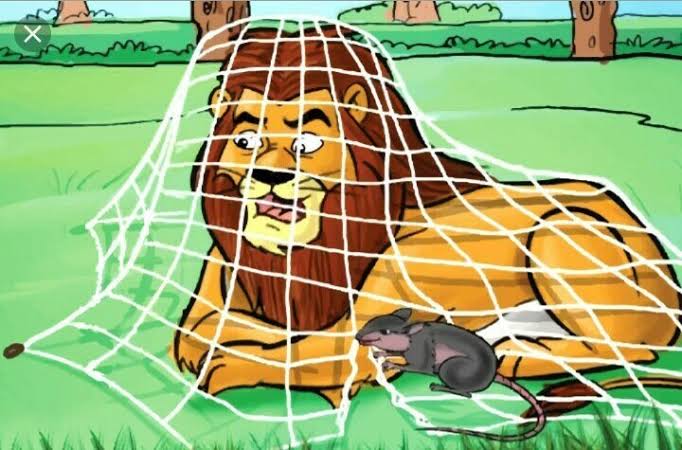 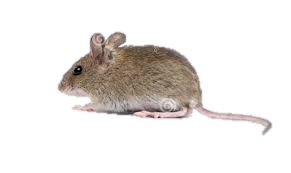 He than began to roar.
The mouse came there and cut the net into pieces.
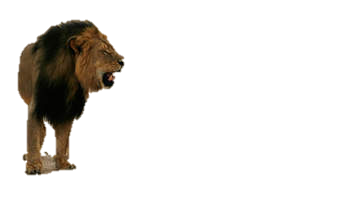 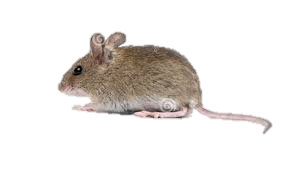 The lion was free and said,Thank you,little mouse,for saving my life.
Group work
Discusses your partner about the story.
Evaluation
Answer the following questions
1.What is the story about?
2.Who caught the trap?
3.How did the lion saved her life?
Home work
Write a story
The lion and the mouse
Thank you all the best
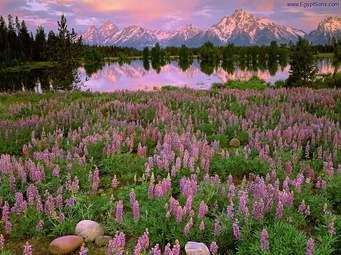